TroisièmeChapitre 4: Calcul littéral
M. FELT
1
Chapitre 4: Calcul littéral
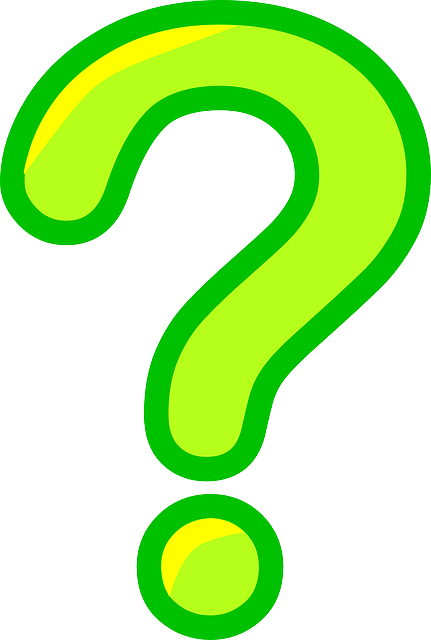 2
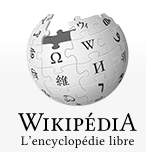 Chapitre 4: Calcul littéral
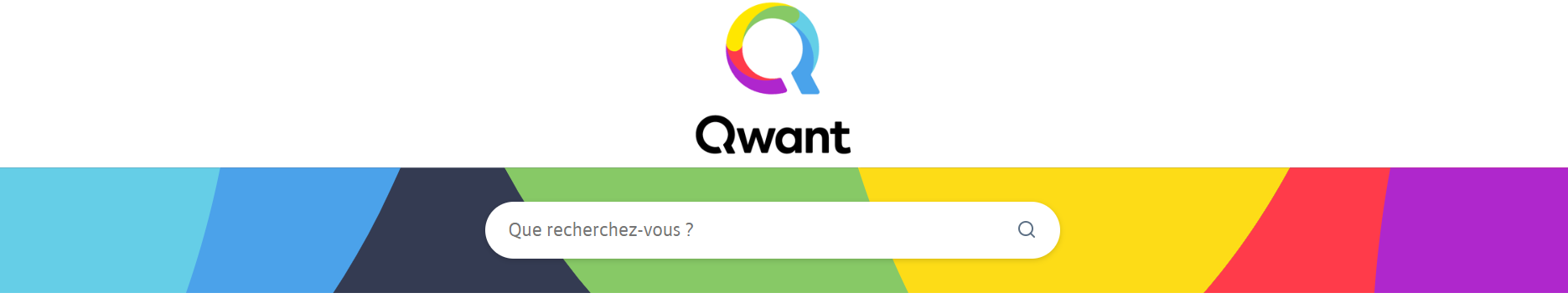 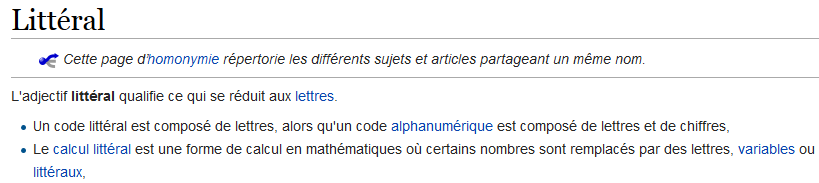 littéral
3
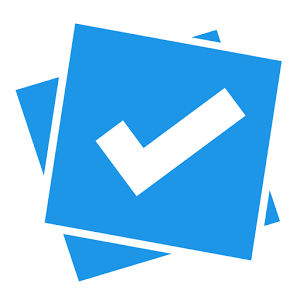 Calcul mental ( Plickers )
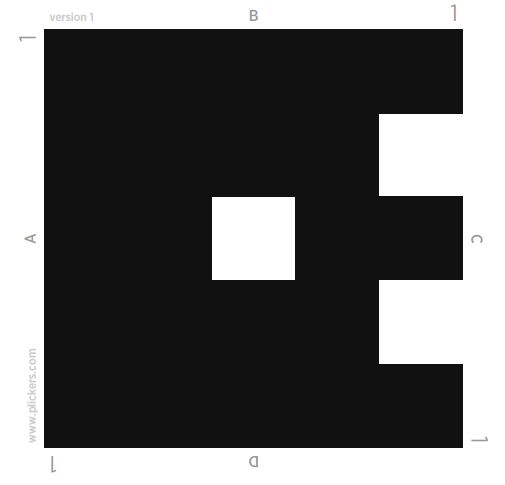 4
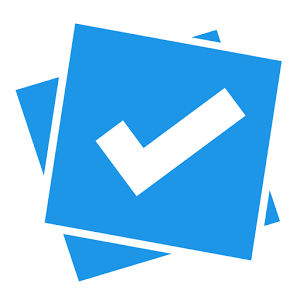 Calcul mental (rappels)
5
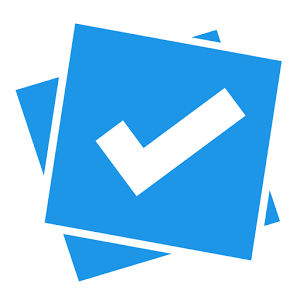 Calcul mental (rappels)
6
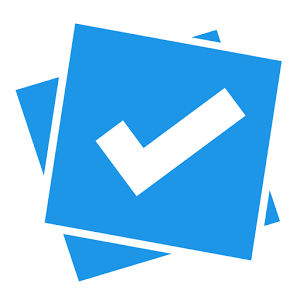 Calcul mental (rappels)
7
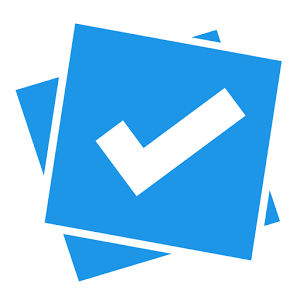 Calcul mental (rappels)
8
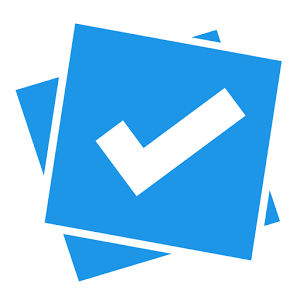 Calcul mental (rappels)
Question 5:Un croissant coûte 60 centimes de plus qu’un demi-croissant.Quelle équation traduit ce problème
9
Rappels de Quatrième
10
I. Expression littérale
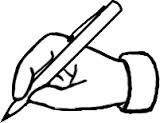 Définition:Une expression littérale est une expression dans laquelle certains nombres sont représentés par des lettres.
Si une lettre apparait plusieurs fois, elle désigne toujours le même nombre.
Une expression littérale traduit un programme de calcul.
11
I. Expression littérale
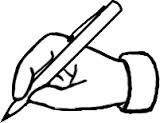 Exemple: Un programme de calcul
1. Choisir un nombre
2. L’élever au carré
3. Multiplier le résultat obtenu par 5
4. Ajouter à ce produit, 3 fois le nombre choisi au départ
12
Activité: Distributivité
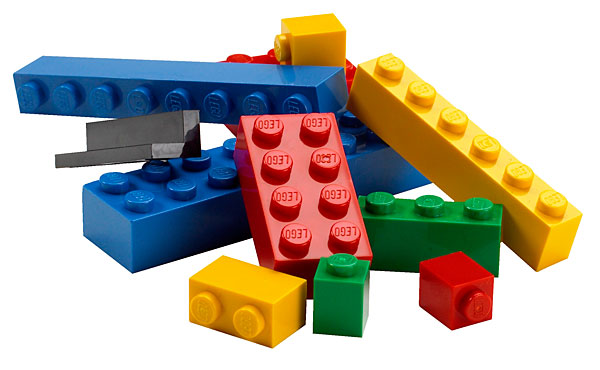 13
Activité: Distributivité
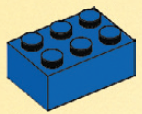 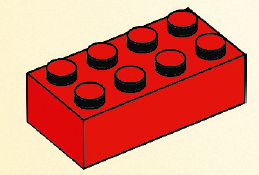 Un lot est composé de 2 morceaux bleus et 1 rouge.

Combien y a-t-il de cubes dans 5 lots ?
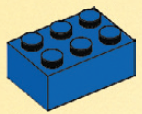 14
Activité: Distributivité
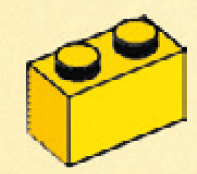 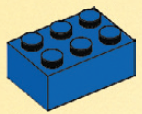 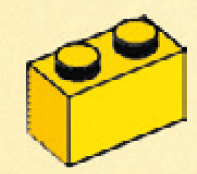 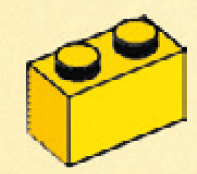 Combien de cubes dans 9 lots ?
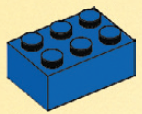 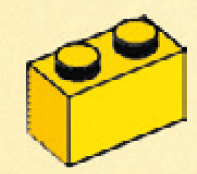 15
II. Distributivité
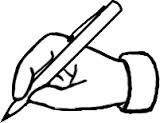 16
II. Distributivité
Développer
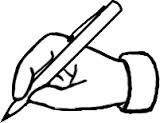 Factoriser
Forme factorisée
Forme 
développée
17
II. Distributivité
18
Activité: Distributivité
19
Activité: Distributivité
20
II. Distributivité
21
Activité: Distributivité
22
III. Réduction d’une expression littérale
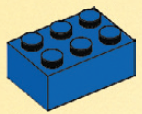 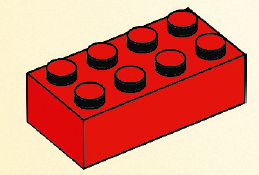 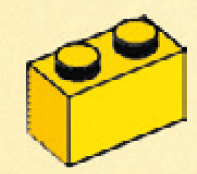 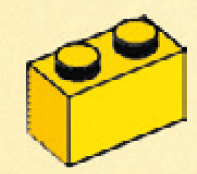 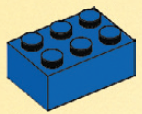 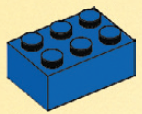 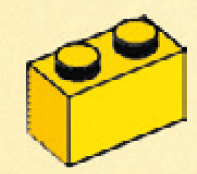 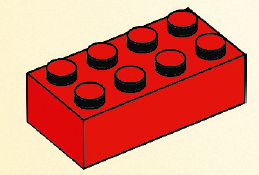 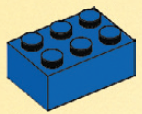 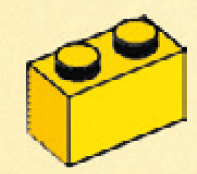 4         + 4            + 2       .
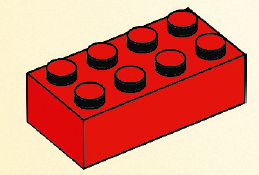 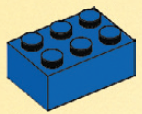 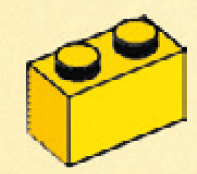 23
III. Réduction d’une expression littérale
Définition:
Réduire une expression littérale, c’est écrire cette expression avec le moins de termes possible.
24
III. Réduction d’une expression littérale
La famille nombre
25
III. Réduction d’une expression littérale
La famille nombre
26
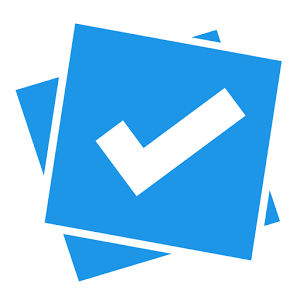 Calcul mental ( Plickers )
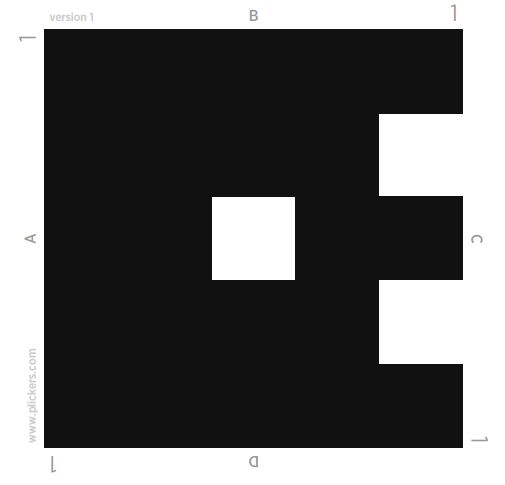 27
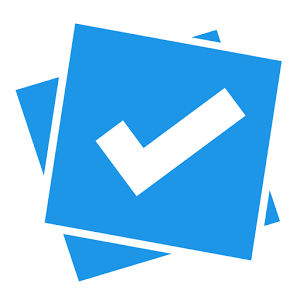 Calcul mental
28
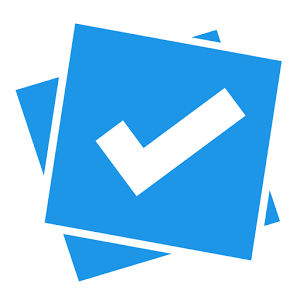 Calcul mental
29
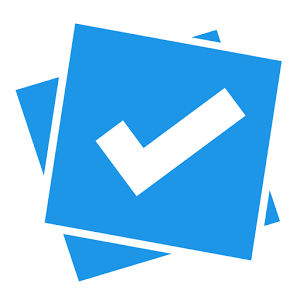 Calcul mental
30
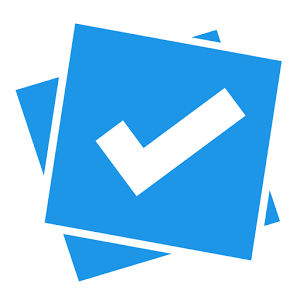 Calcul mental
31
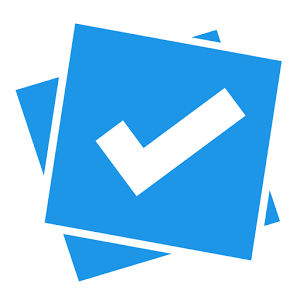 Calcul mental
32
Questions Flash
33
Questions Flash
La famille nombre
34
Sport et distributivité
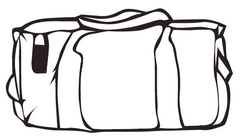 5♀
(
(
)
3♂
)
+
+
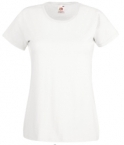 2
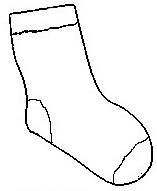 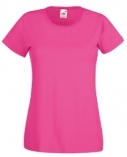 +
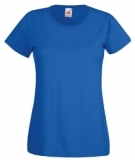 5
+
+
10
3
6
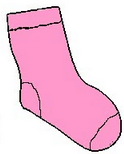 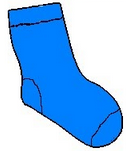 35
Anisha, Sophia et la distributivité…
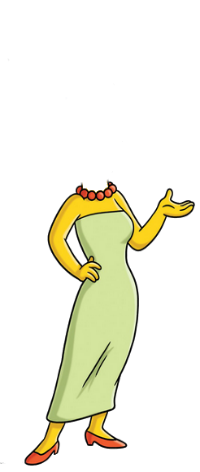 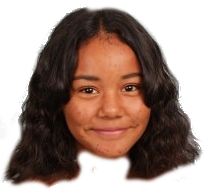 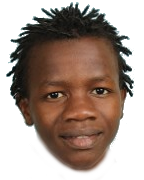 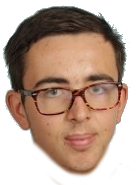 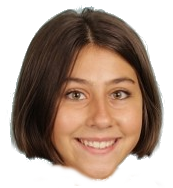 )
(
(
)
+
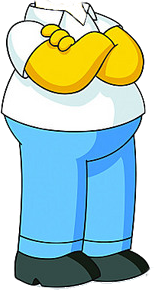 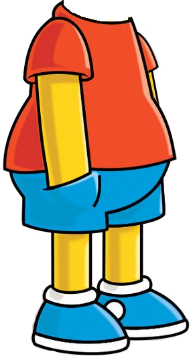 +
x
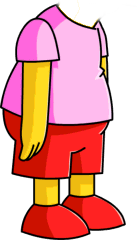 36
Distributivité…
)
(
(
)
+
+
x
37
IV. Développement d’une expression de la forme (a+b)(c+d)
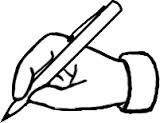 38
Exemples
Activité: Distributivité
40
IV. Développement d’une expression de la forme (a+b)(c+d)
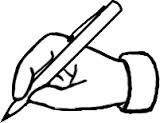 41
IV. Développement d’une expression de la forme (a+b)(c+d)
Exemple:
42
IV. Développement d’une expression de la forme (a+b)(c+d)
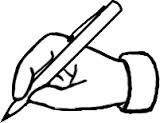 43
IV. Développement d’une expression de la forme (a+b)(c+d)
Exemple:
44
IV. Développement d’une expression de la forme (a+b)(c+d)
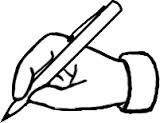 45
IV. Développement d’une expression de la forme (a+b)(c+d)
Exemple:
46
Activité: Distributivité
47
Distributivité
48
[Speaker Notes: 1. Ecrire le cours en insistant sur le fait que les théorèmes ont été « démontrés » durant l’activité.]
Sport et distributivité
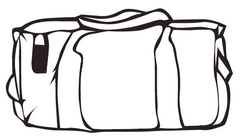 5♀
(
(
)
3♂
)
+
+
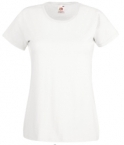 2
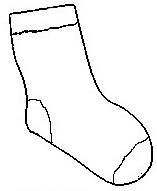 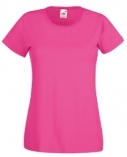 +
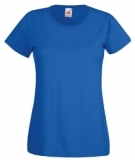 5
+
+
10
3
6
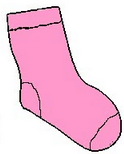 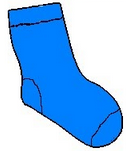 49
V. Résolution algébrique d’une équation du 1er degré
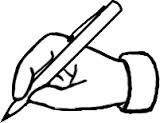 50
V. Résolution algébrique d’une équation du 1er degré
Exemple:
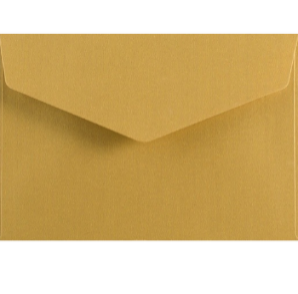 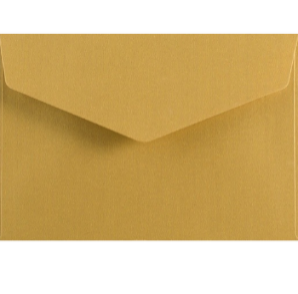 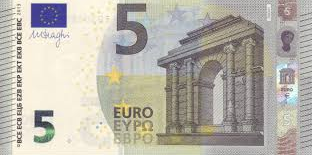 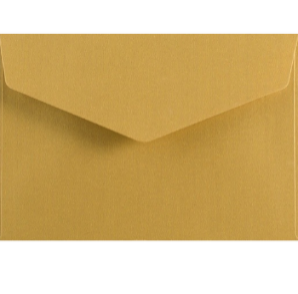 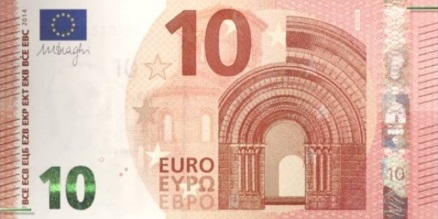 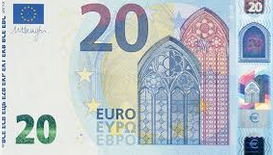 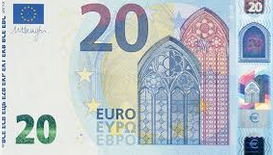 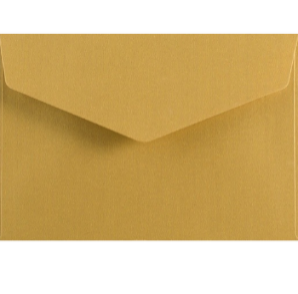 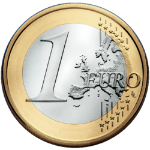 51
V. Résolution algébrique d’une équation du 1er degré
Exemples:
52
Exercices 46 page 184
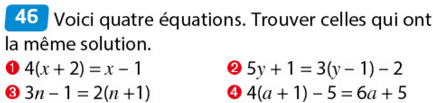 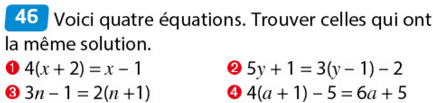 53
Exercices 49 page 184
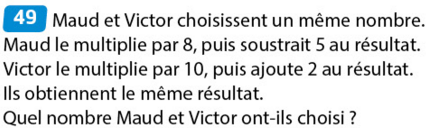 54
Exercices 51 et 88 page 184
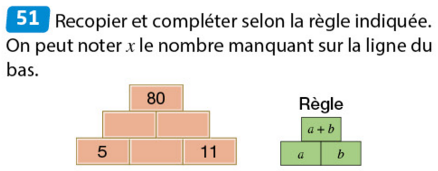 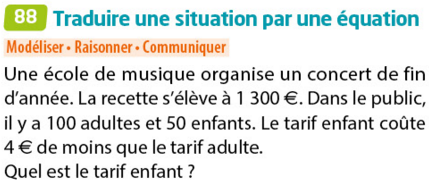 55
Immeuble
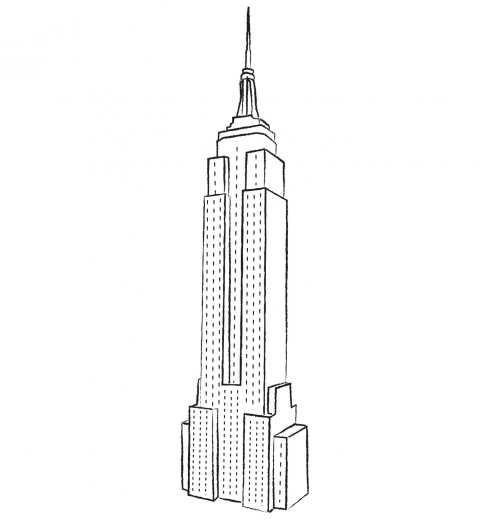 Immeuble
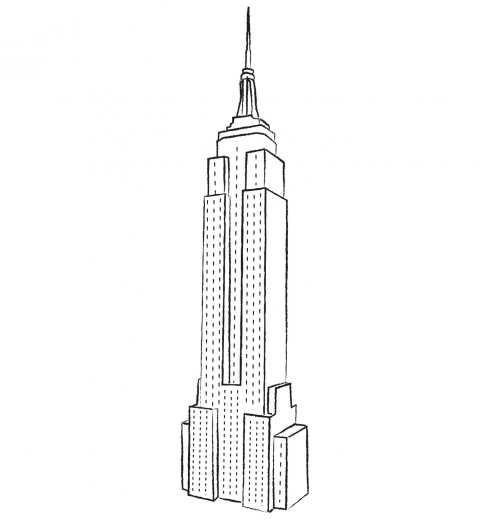 57
Immeuble
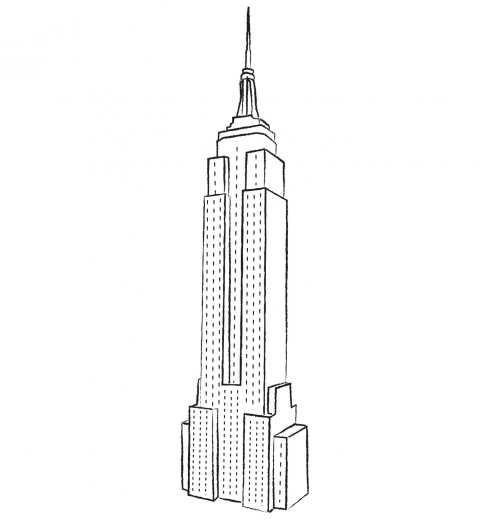 58
VI. Résolution algébrique d’une inéquation du 1er degré
Règle:
Lorsqu’on multiplie ( ou divise ) les deux membres d’une inéquation par un nombre négatif, on change le sens de l’inégalité.

Exemples:
59
Exercices 67 et 68 page 185
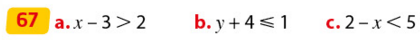 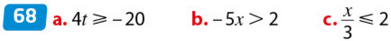 60
Exercices 71 et 72 page 185
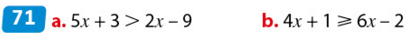 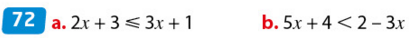 61
Exercices 74 page 186
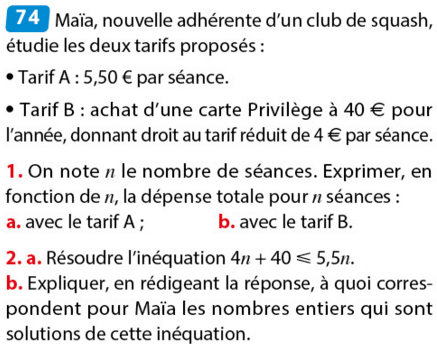 62